Innovative lasers
Introduction: by Andrius Rinkevicius, CEO
Quantum Light Instruments Ltd.
Contents
Introduction
QLI technology overview.  QLI product lines.
Our customers and applications.  Contact information.
●
●
●
●
●
Page 2
2021-09-09
QLI: Introduction
Founded in May of 2014, in Vilnius, Lithuania.  Employees: team of 9 persons (September of 2021).
More than 50 years accumulated experience in laser  development, production and service.
Introduced Quantas series lasers in October of 2014.  First laser delivered: March of 2015.
In year 2020 we delivered ~50 laser systems, with  turnover of 941 kEUR, 20% increase from year 2019.
●
●
●
●
●
●
Page 3
2021-09-09
What we are doing?
We are designing and producing compact, air-cooled  (water-free), passively or actively Q-switched,  diode-pumped solid-state lasers and accessories  for them (harmonics generators, OPOs, attenuators  etc).
We are ahead of competition: the only company  delivering of	water-free Q-switched laser with 120 mJ  pulse energy, and up to 5 W average power.
●
●
Page 4
2021-09-09
From flashlamp to diode pumping
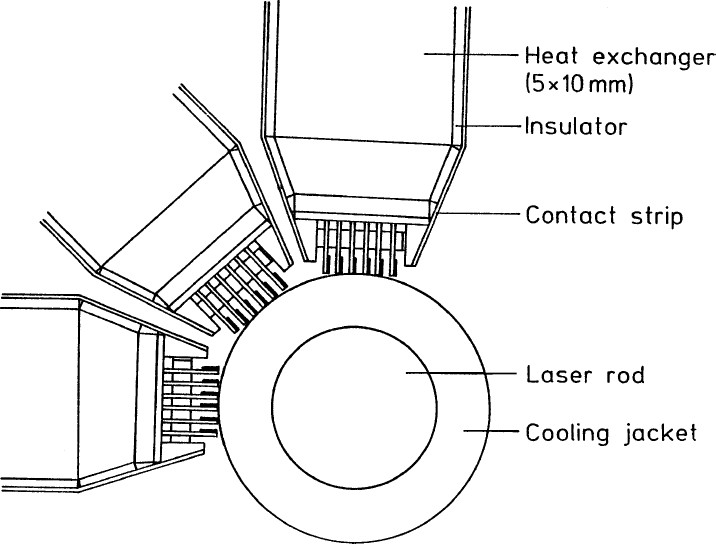 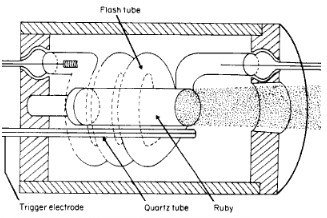 Theodore H. Maiman, 1960:  First flashlamp pumped laser
2000’s: flashlamp replaced  by laser diode
With side (flashlamp) pumping, heat transfer is done with help of the  liquid coolant, transparent to the pump radiation. With no water rep  rates would be limited to ~0.25 Hz ( in National Ignition Facility – 1  shot in 8 hours) for flashlamp pumped laser, and ~1 Hz for diode  pumping.
Page 5
2021-09-09
Water-free pumping: overview
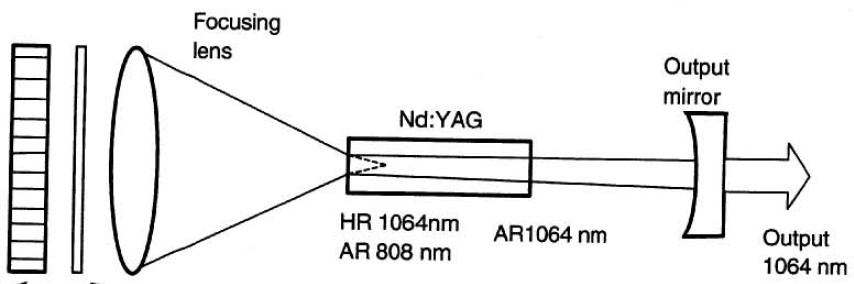 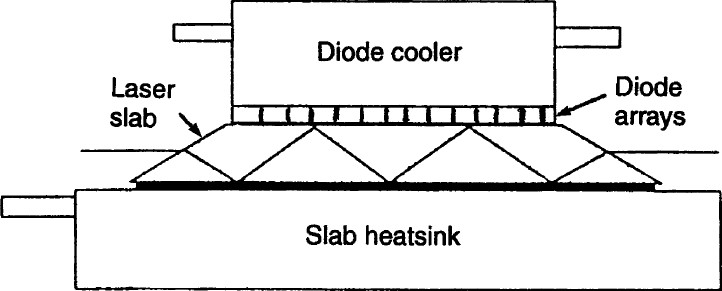 End-pumping: all laser crystal  side surface available for heat  transfer
Side pumping with slab  geometry, no axial symmetry,  poor beam quality
Page 6
2021-09-09
QLI pumping setup
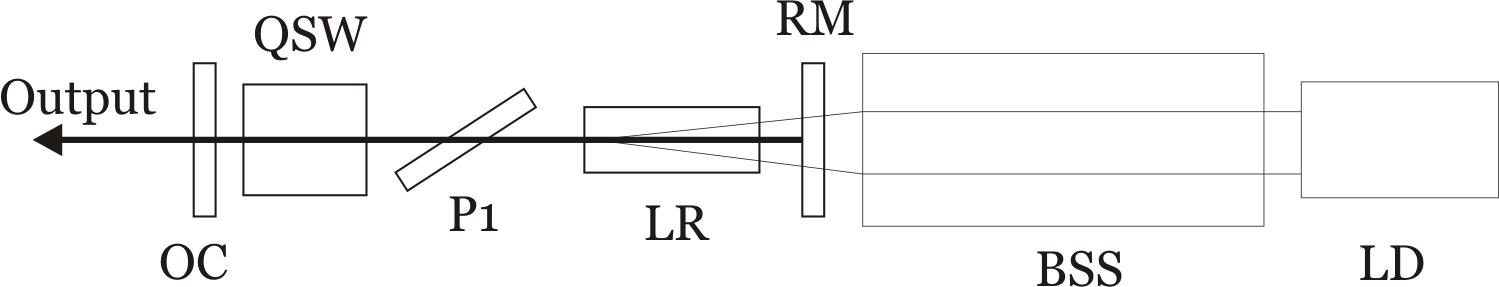 LD – laser diode array, BSS - pump beam shaping system, RM – rear mirror,  LR – laser rod, heatsink mounted, P1 – polariser, QSW – Q-switch cell, OC –  output coupler.
●
Up to 2 kW pump peak power can be coupled to the rod with >90%  efficiency.
●
High single pass gain – like in flashlamp pumped systems.
●
Page 7
2021-09-09
Our technology advantage
All our lasers use water-free, end-pumped laser  crystal cooling technology, invented by QLI.
–	Much better beam focusability than our competitors – easy  to focus to small spot.
Short pulse duration in 750 ps -8 ns range (in laboratory :  down to 500 ps).
Energy efficient ( typical power consumption <100W, some  models ~10 W) - advantage for portable, multichannel  systems. By factor of ~10 better than flashlamp pumped  lasers.
No water inside: it is real turn key system.
–
–
–
Page 8
2021-09-09
Pushing our technology limits
>5W average power, >120 mJ pulse enegy  produced.
Wavelength range from 210 nm – 4.5 µm.
Development ongoing for up to 10 W average  power… 200 mJ at 50 Hz.
●
●
●
Page 9
2021-09-09
Customizations
Water-cooled heatsink for laser integration into tight  spaces with limited airflow.
Integrated AC/DC converter, controller, air-purging as 19”  rack of 3U height module.
Adaptation for car battery (13.7 V or 27.4 V) powering.
High efficiency heatsink with HEPA filtered air flow for  clean room environment (also mounted on common  baseplate with H-SMART).
●
●
●
●
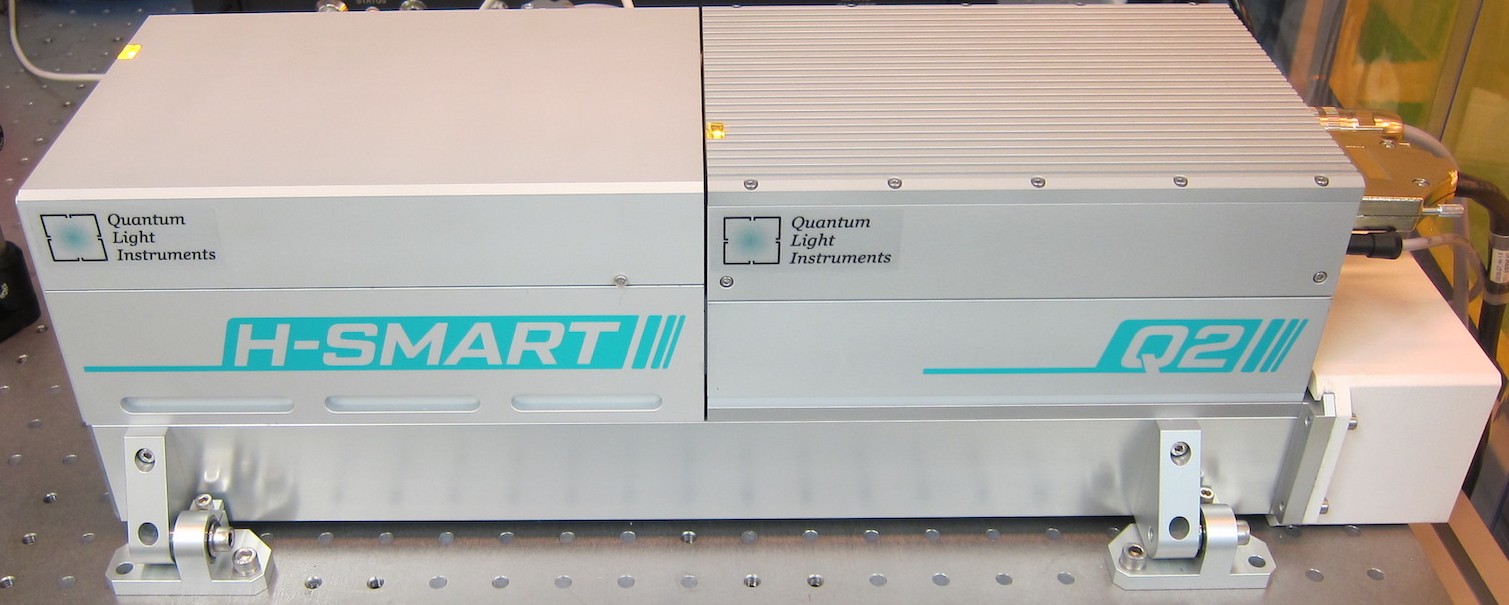 Page 10
2021-09-09
Product lines
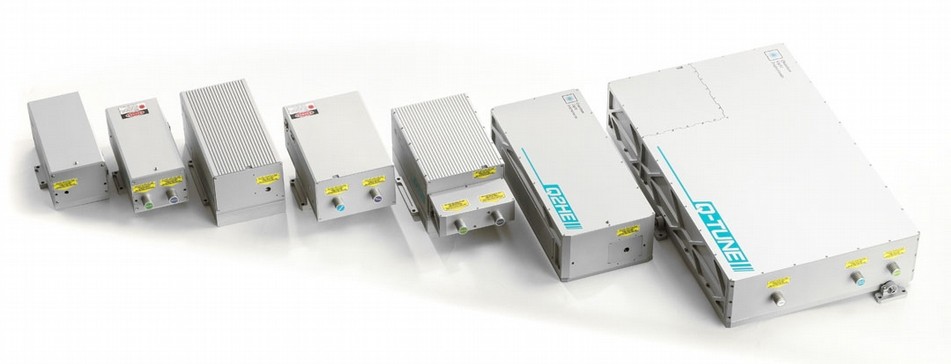 Page 11
2021-09-09
Updated product families
Q1 – most compact, up to ~500 mW, up to 50  mJ.
Q2 – sligtly larger body, up to 2.5W, up to 80  mJ.
Q2HE – sealed body, up to 4W, up to 120 mJ.  Q-SPARK – short pulse, ~750 ps, >5 mJ.
H-SMART – self-tuning, motorized harmonic  generator, up to 5th harmonic.
Q-TUNE – all-in-one OPO system.
●
●
●
●
●
●
Page 12
2021-09-09
Introduced recently
Q-SHIFT laser family – wider range of wavelengths, 2
– 5 ns, up to 50 mJ, up to 100 Hz.
Q-TUNE-IR – laser radiation in infrared range, 1380 –  4500 nm.
Q-TUNE-G - laser radiation in near-infrared range,  700 – 2300 nm, peak at 750 nm.
Q-DOUBLE – two pulses with variable temporal  separation, up to 200 mJ, up to 200 Hz.
Fiber Couplers – precise coupling alignment, for up to  5th harmonics.
●
●
●
●
●
Page 13
2021-09-09
All our lasers have similar design...
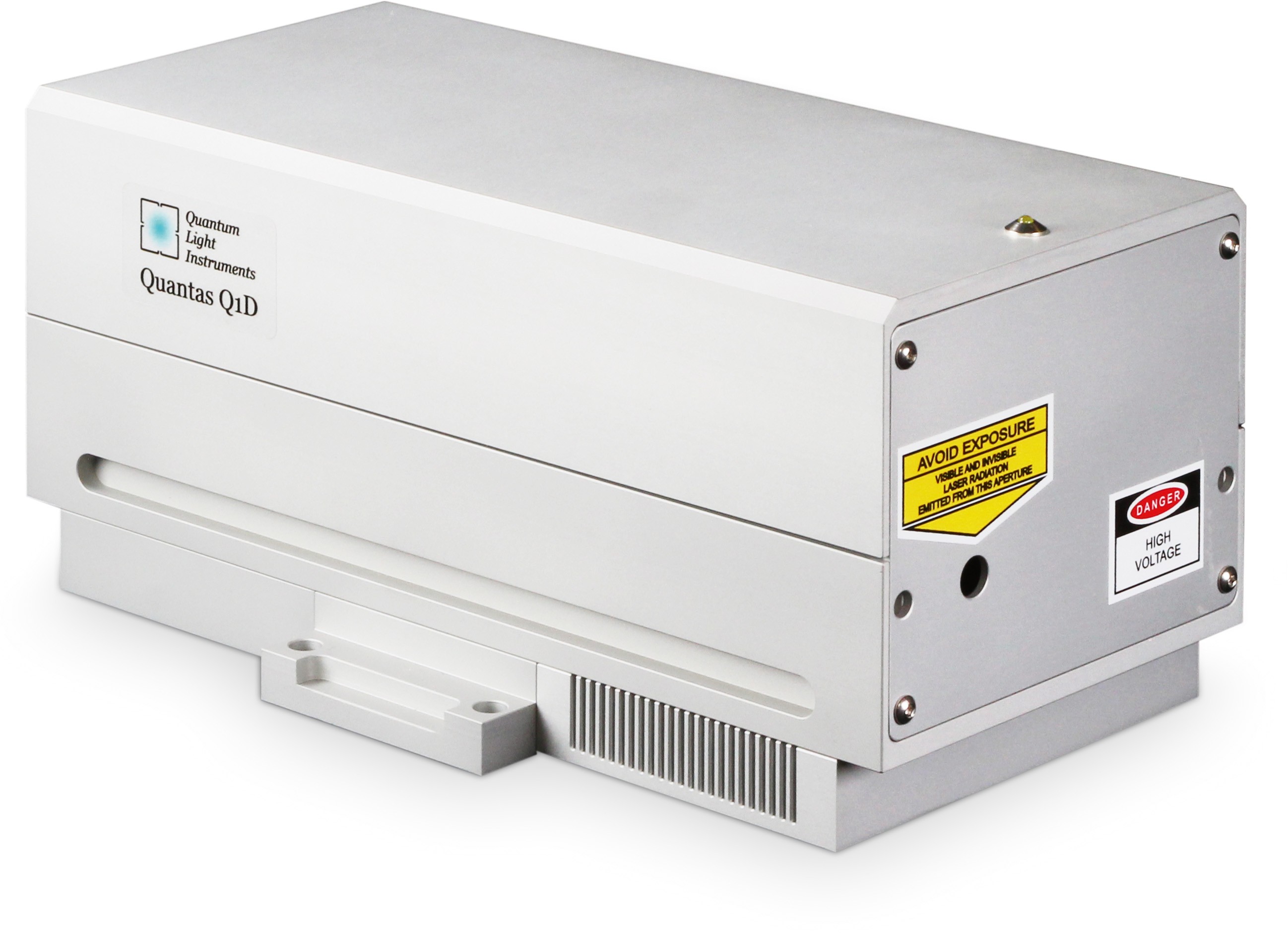 Electronics
Laser cavity  Cooling system
Page 14
2021-09-09
Compact packaging
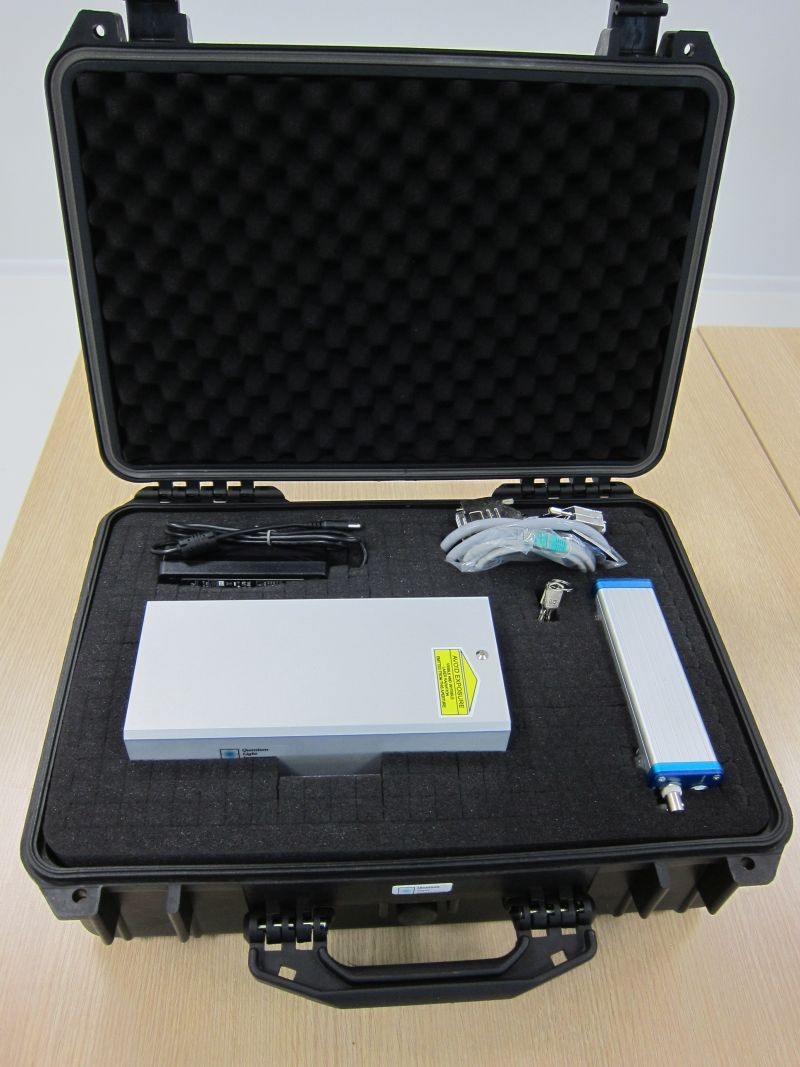 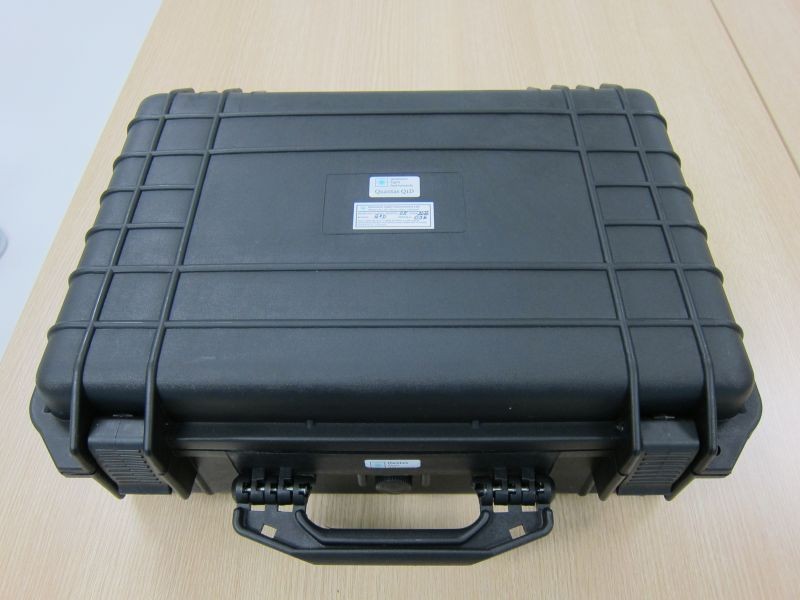 Q1 series laser is ready for shipment.
Page 15
2021-09-09
Q1 series beam profiles
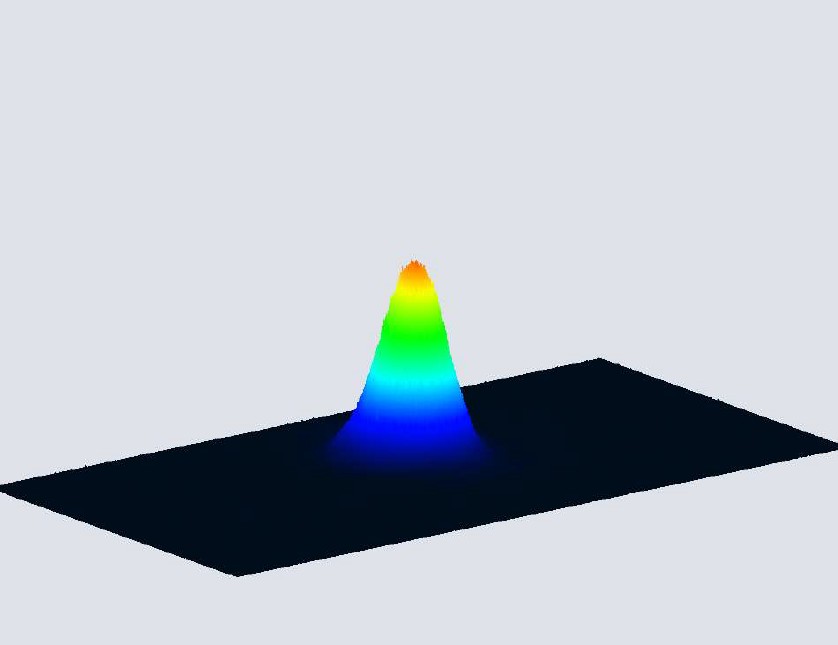 Q1B lasers produce nearly TEM00  beam profile output and has good  beam focusability (M2 <2). Example  of Q1B beam profile is shown on the  right.


Q1C and Q1D have bell-shaped  beam profile with M2 <2 (resulting  in fifth harmonics generation  efficiency up to 10% from  fundamental).


Q1-B10-1064 near field beam profile
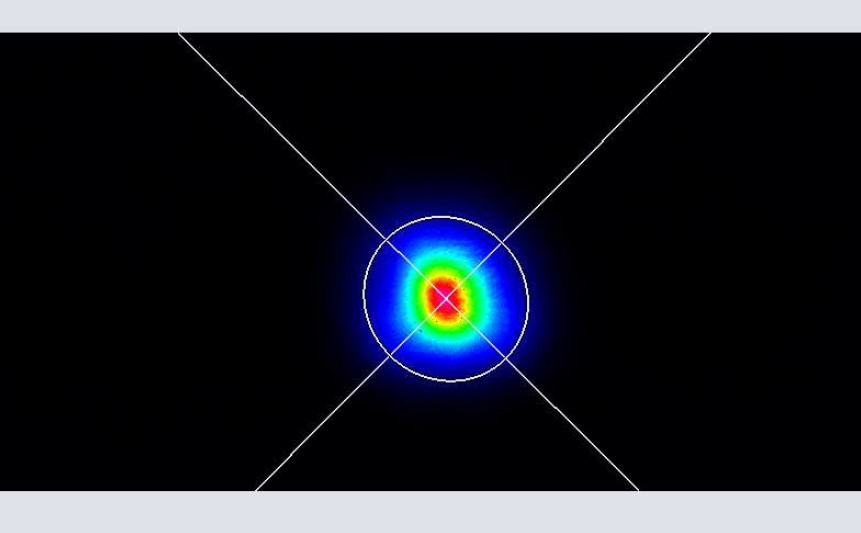 Page 16
2021-09-09
Q2 and Q2HE
Designed to operate at higher repetition rates  (20-100 Hz) in comparison to Q1.
Q2 model is integrated into our OPO system,  together with H-SMART harmonic generator.
Q2HE is high pulse energy version, in addition,  designed for harsh environments with high  temperature or/and humidity.
●
●
●
Page 17
2021-09-09
Typical near field beam profiles
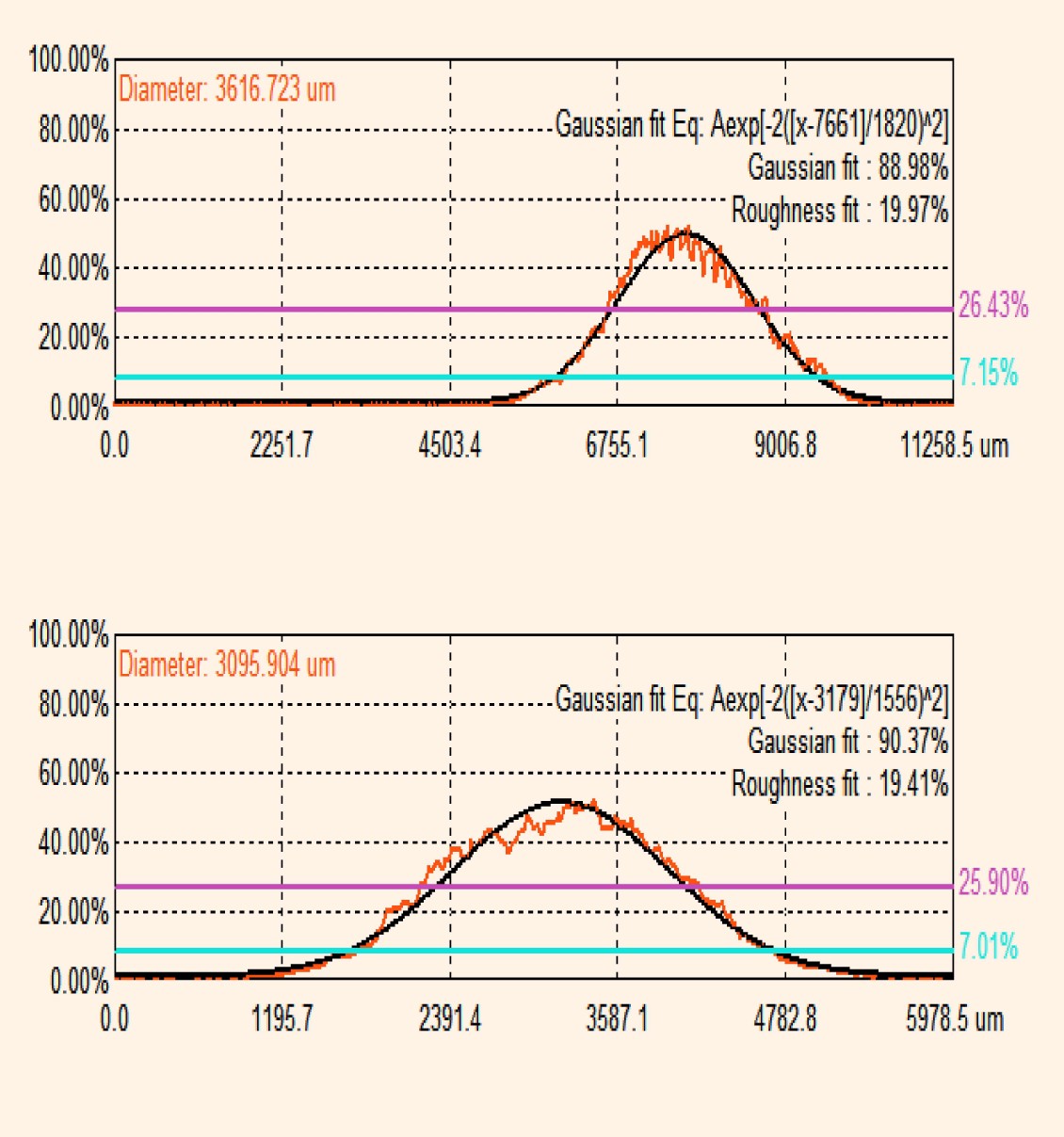 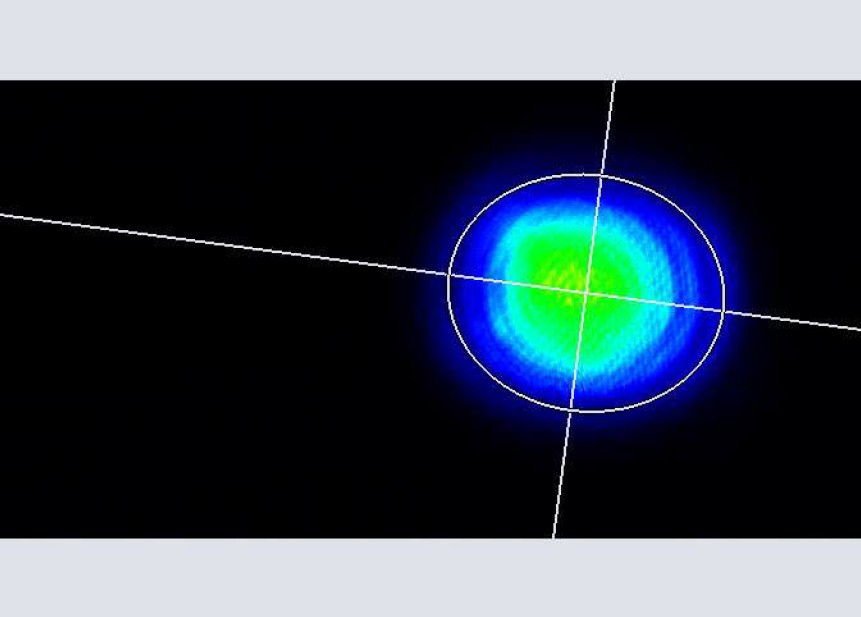 TEM00-like beam	with  Gaussian fit >85%
Page 18
2021-09-09
Focusability, M2 factor
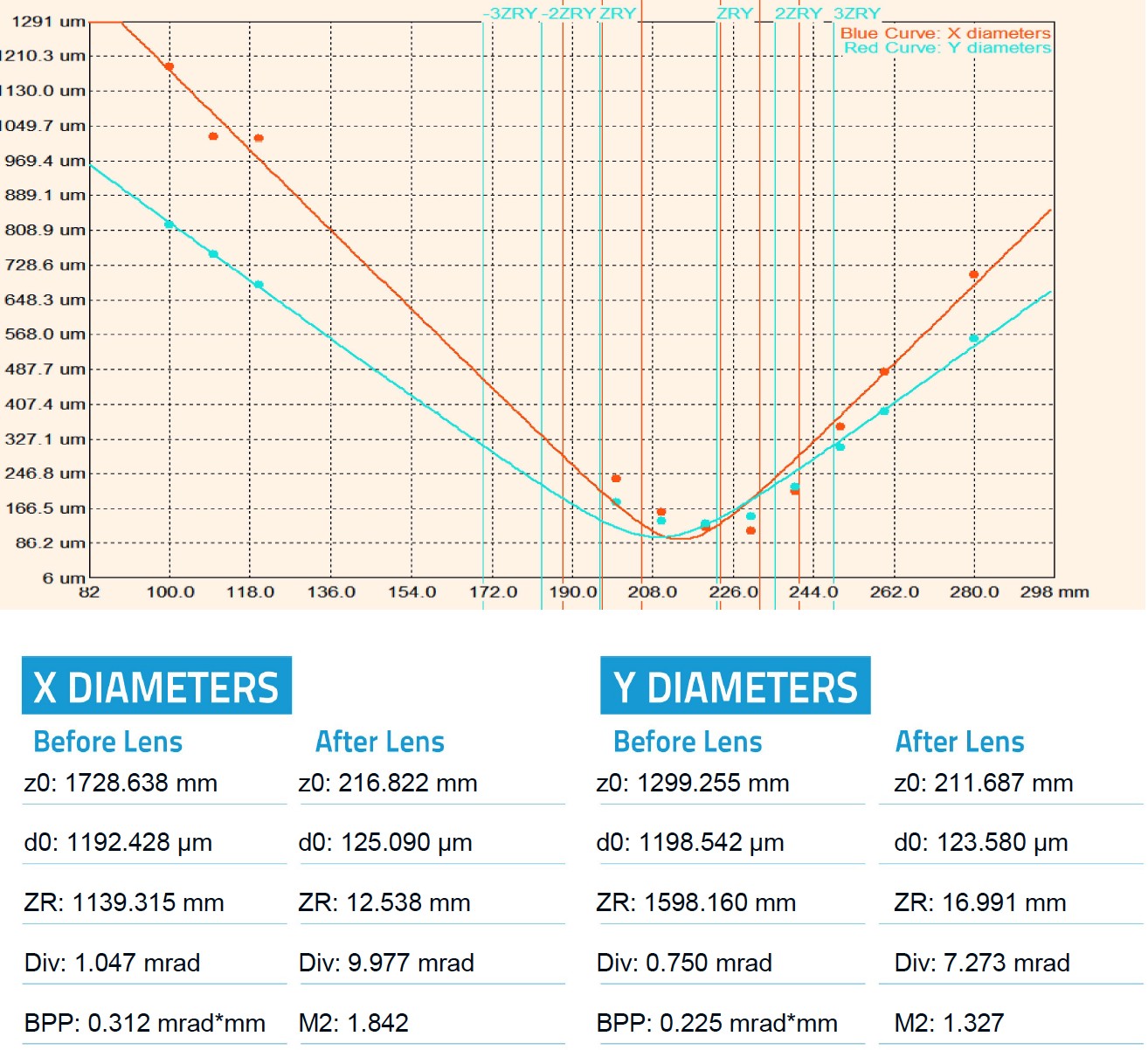 Specified M2 <2,  typical  measurement  shows it in 1.3-1.5  range.
●
Page 19
2021-09-09
Pulse waveforms
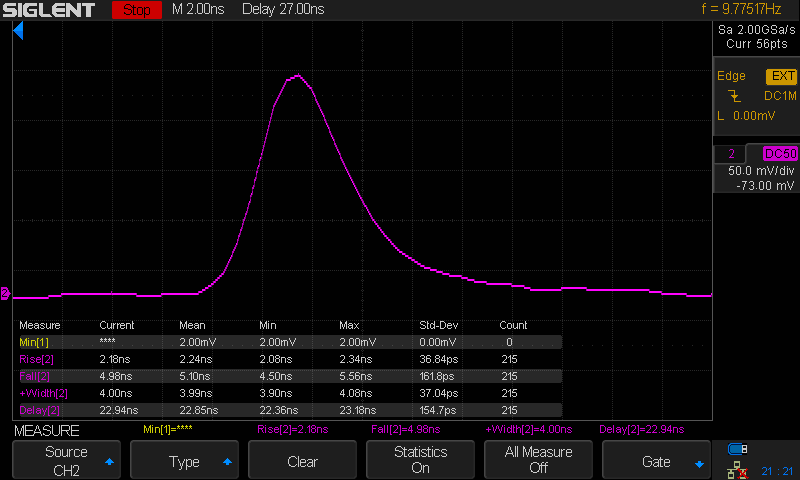 FWHM = 4 ns
Page 20
2021-09-09
Pulse waveform – 2.5 ns version
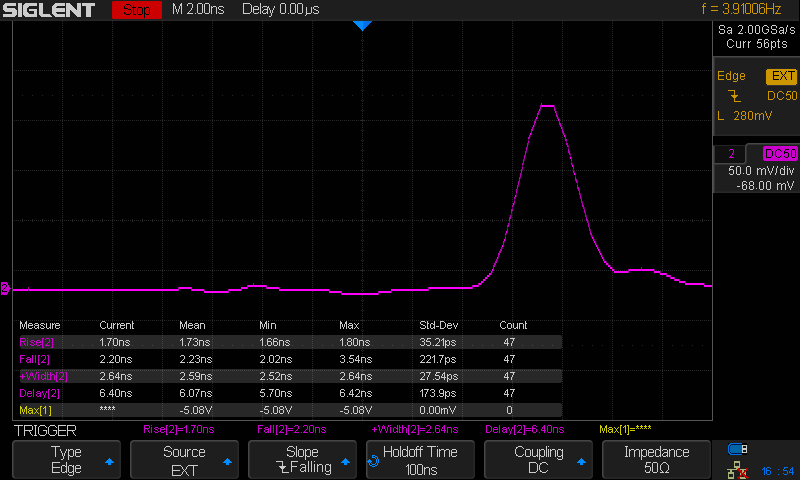 Measured with  300 MHz
oscilloscope,  FWHM = 2.59
ns, rise and fall  edges almost the
same
Page 21
2021-09-09
Q-SPARK
As short as possible pulse duration  from Q-switched system: <800 ps  @ 1064nm for Q-SPARK-A10PS
model, in 1.1-1.5 ns range typically  for other models.
Optional build-in 2nd, 3rd or 4th  harmonics generator. Size of  housing does not change, there is  reserved space or crystals and  beam separators.
High pulse energy > 20 mJ @1064  nm from compact package (275 x  140 mm footprint).
Optional attenuator and pulse  energy monitor.
●
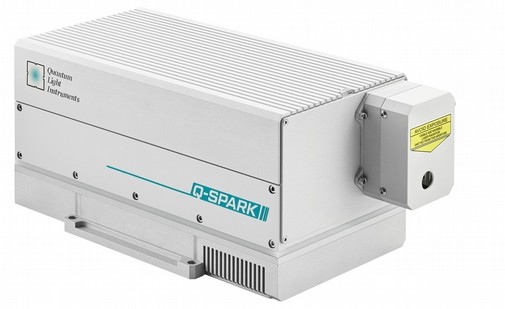 ●
●
●
Page 22
2021-09-09
Q-SHIFT
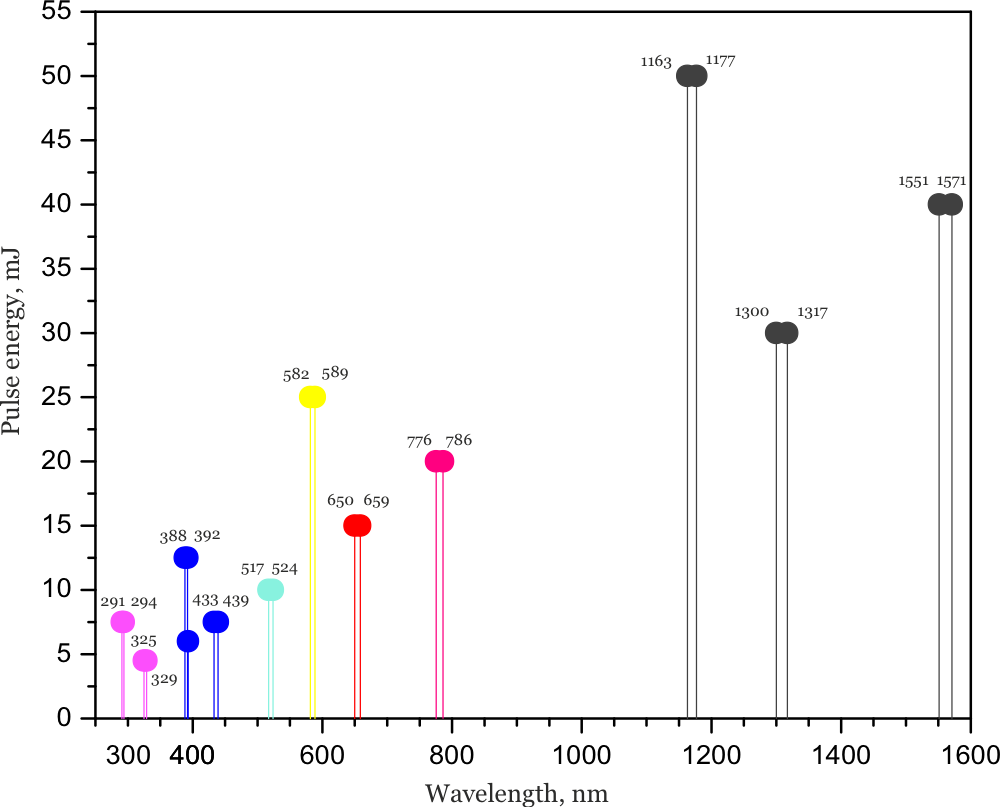 Page 23
2021-09-09
Principle of operation
Wavelength converter integrated together with  pump laser into single housing (Q2 or Q2HE  type).
●
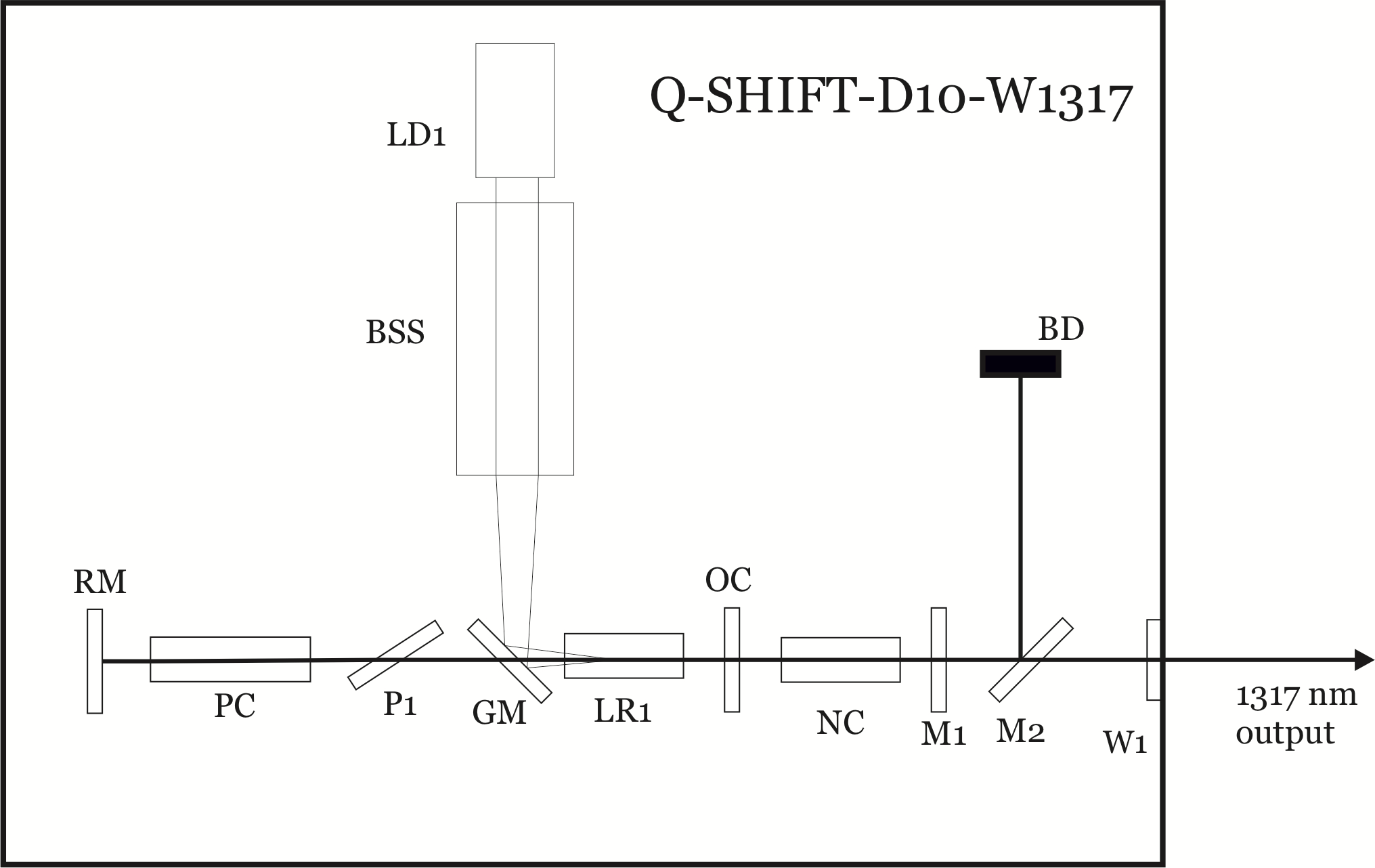 Page 24
2021-09-09
Principle of operation
For conversion Raman crystal or OPO crystal is  used, depending on wavelength.
Price of Q-SHIFT laser adds from pump laser  price and wavelength converter price.
Optional H-SMART harmonic generators  extends wavelength into red, yellow, blue and  even UV range.
●
●
●
Page 25
2021-09-09
Q-TUNE all-in-one OPO system
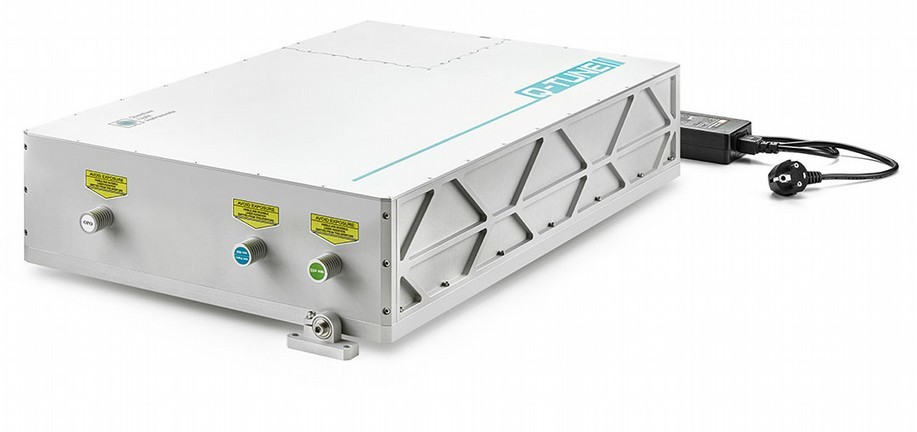 Page 26
2021-09-09
Q-TUNE tuning curve
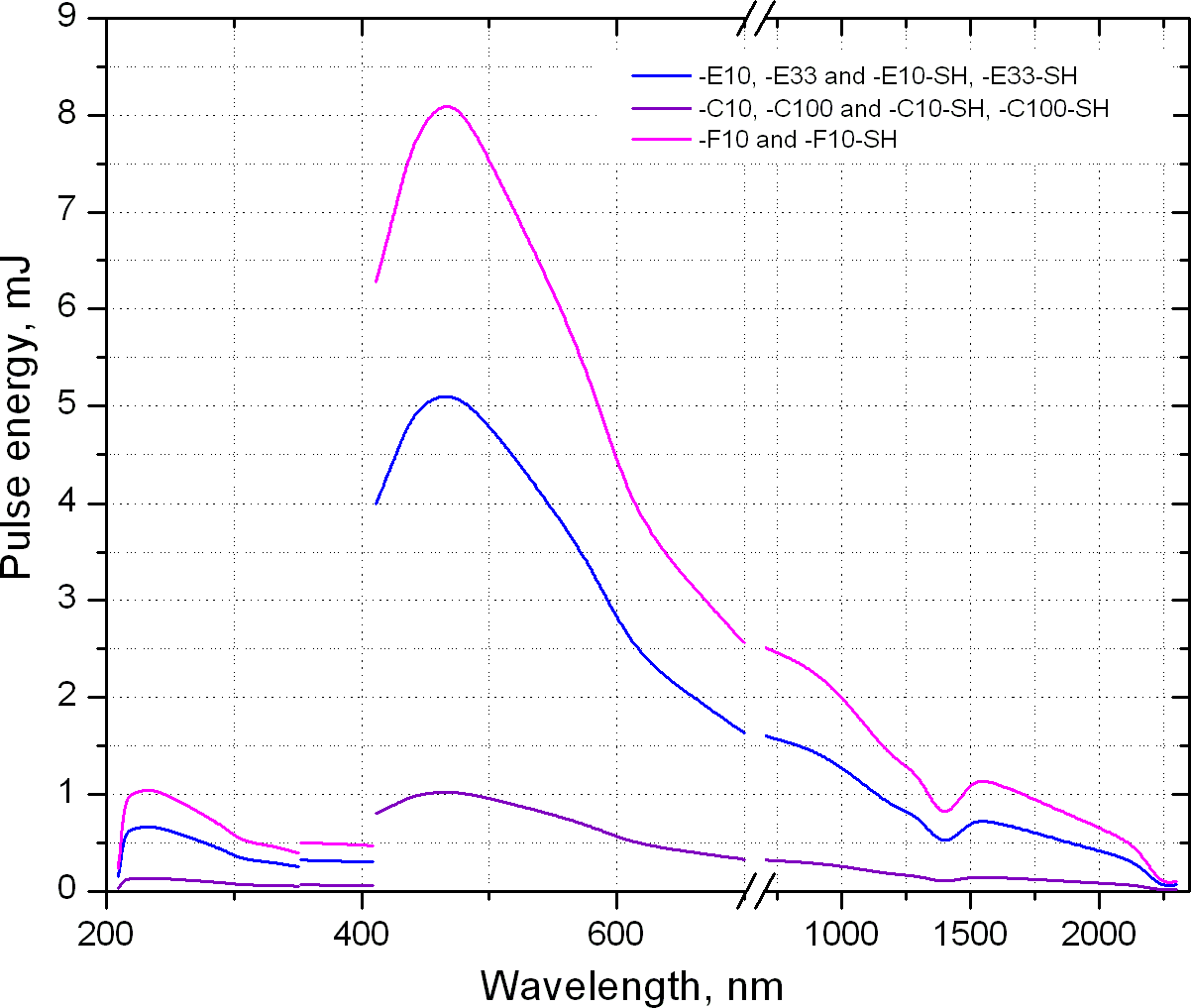 Page 27
2021-09-09
What is inside the box?
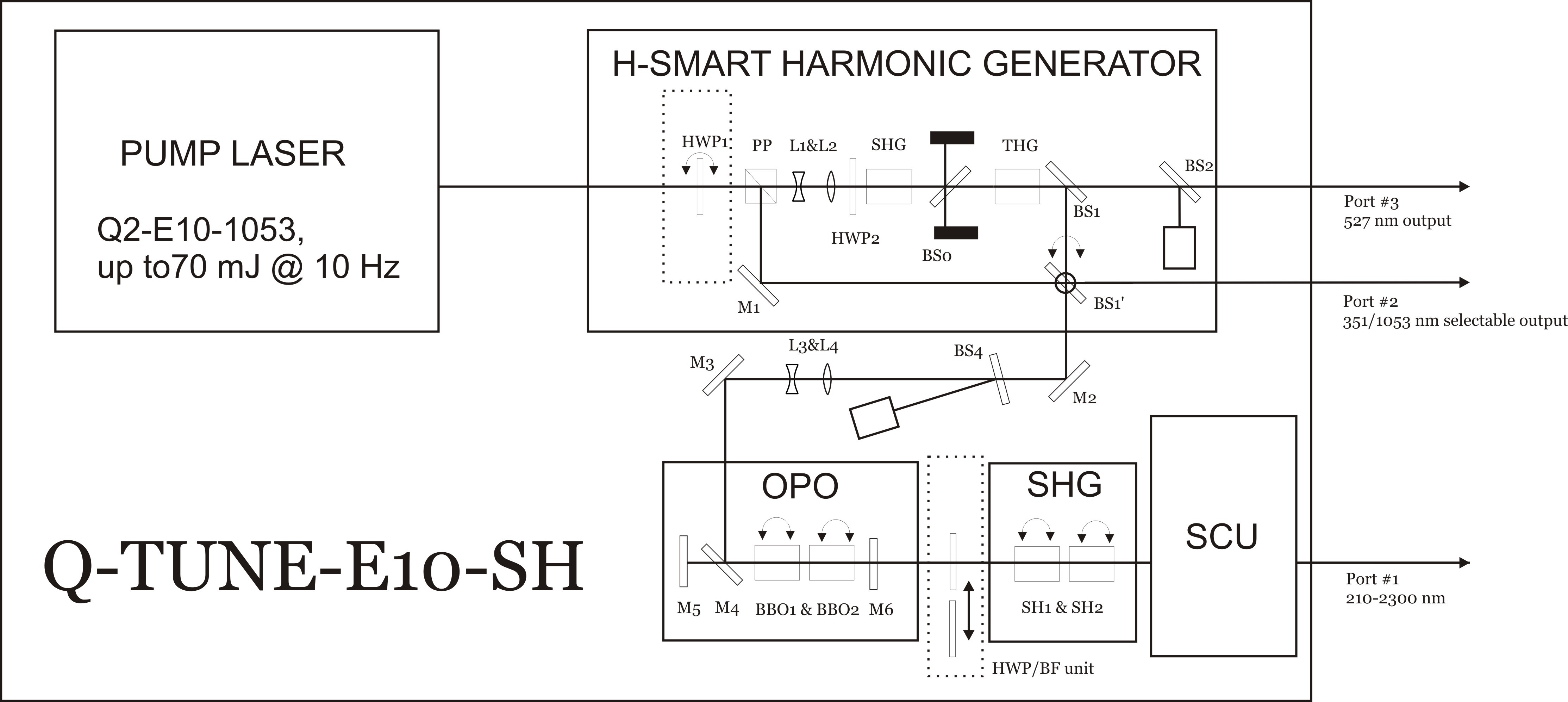 Optical layout can be customized with fiber coupling tunable beam,  wavelength monitoring, pulse energy monitoring
Page 28
2021-09-09
Q-TUNE-G
Laser radiation in  the near-infrared  range, 700 – 2300  nm.
3 – 4 ns, >12 m J
at the peak tuning  curve, up to 20  Hz.
Linewidth of <20  cm-1, broadband  version ~200 cm-1
●
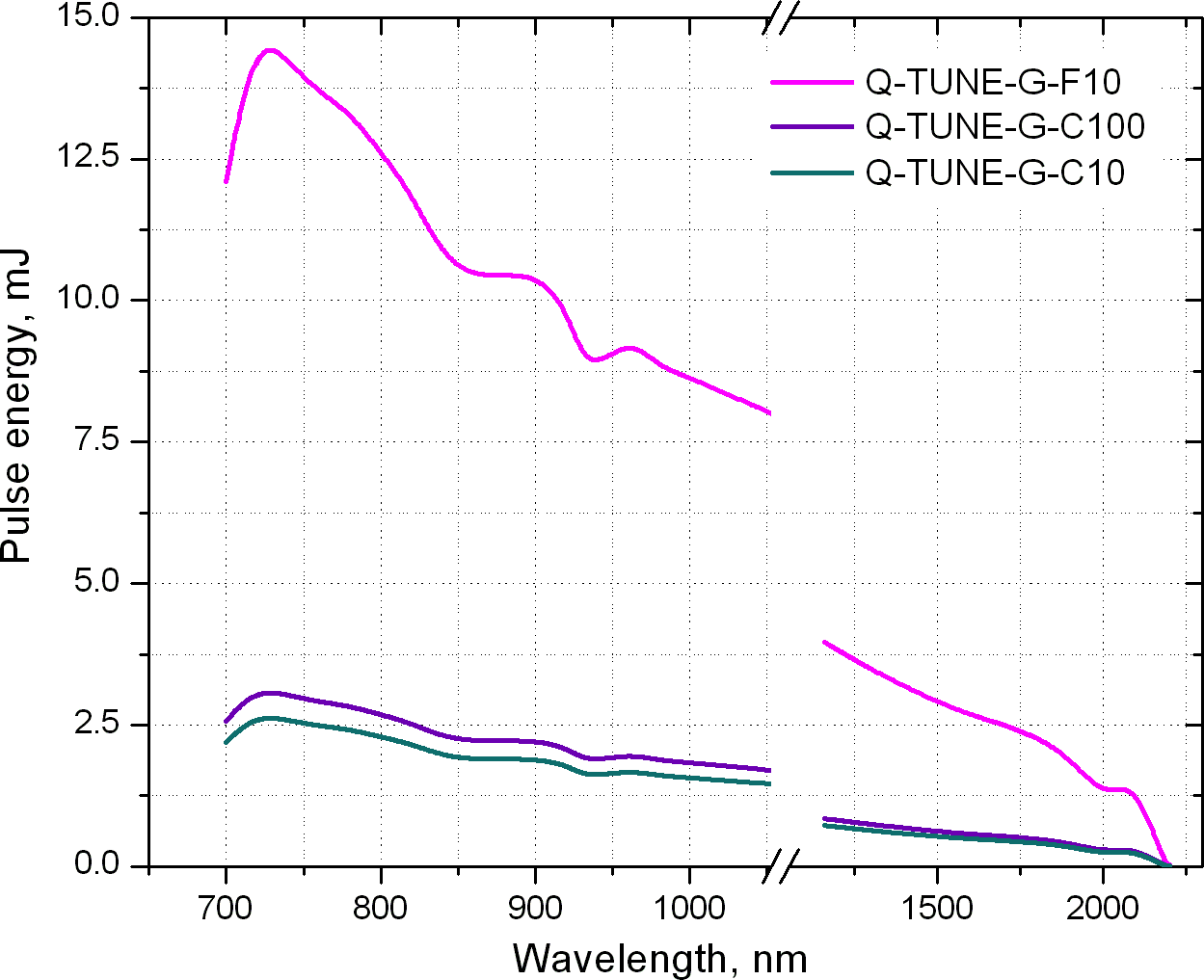 ●
●
Page 29
2021-09-09
Q-TUNE-IR
Laser radiation in  the infrared range,  1380 – 4500 nm.
3 – 4 ns, >15 m J
at the peak tuning  curve, up to 20  Hz.
Linewidth of <10  cm-1, broadband  version ~200 cm-1
●
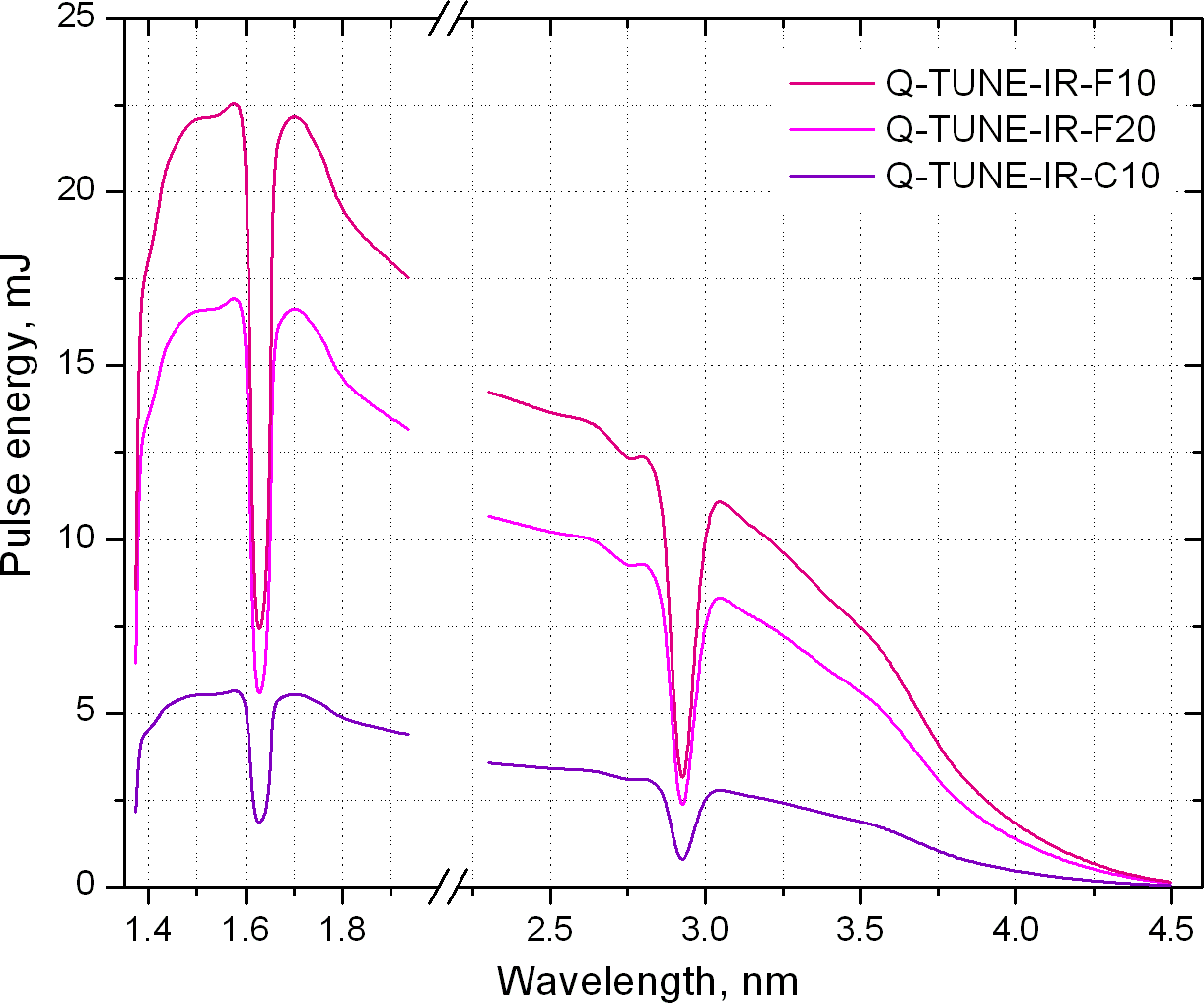 ●
●
Page 30
2021-09-09
Software control
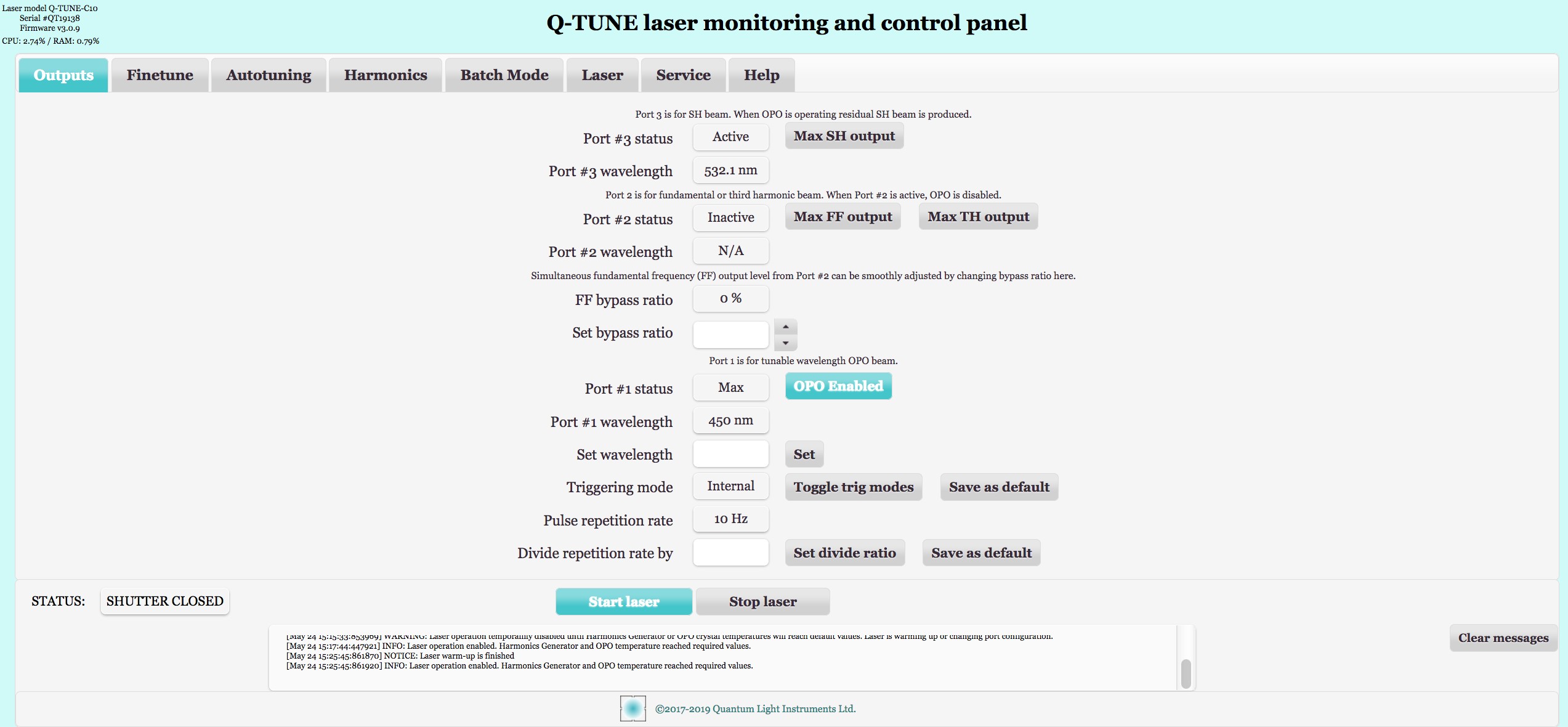 Laser is controlled via its web interface, with simple text-based queries
Page 31
2021-09-09
Beam profiles ( 1 mJ version)
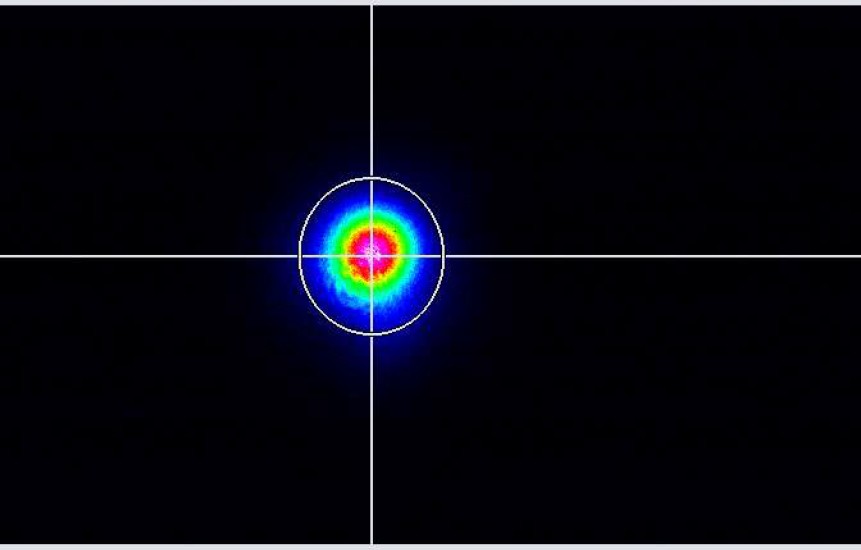 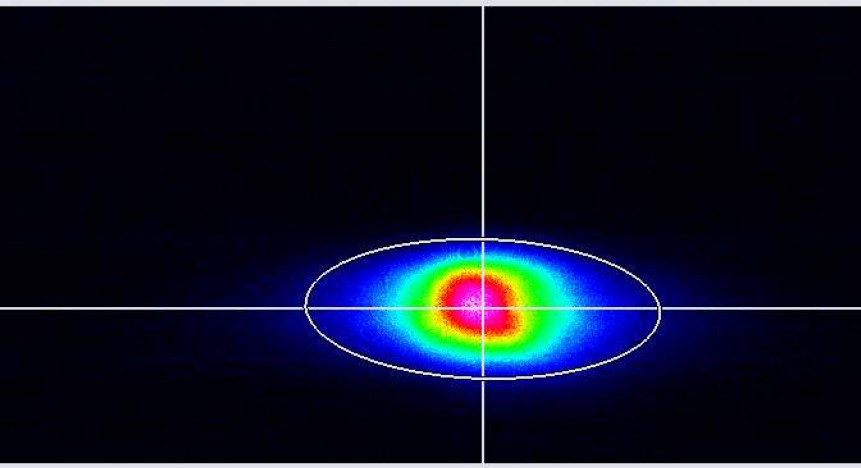 Beam profile @450 nm
Beam profile of pump laser @1064 nm
Page 32
2021-09-09
Pulse waveform
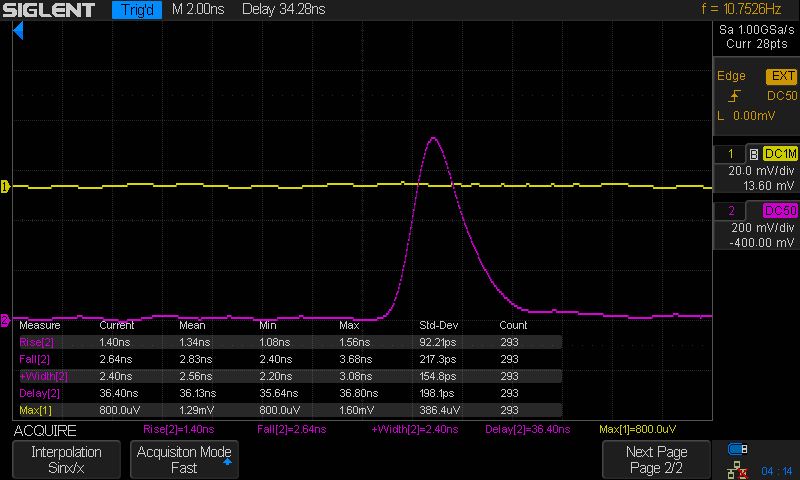 Pulse waveform at 450 nm, FWHM = 2.56 ns
Page 33
2021-09-09
Our customers
Almost 100% of our lasers are exported.
Our lasers operate at top level laboratories  around the world:
●
●
–	Lawrence Livermore National Laboratory (USA);  Los Alamos National Laboratory (USA);
Sandia National Laboratory (USA);  Brookhaven National Laboratory (USA);  Japan Atomic Energy Agency (Japan);
Shanghai Institute of Optics and Fine Mechanics (China);  Fraunhofer Institute (Germany);
and many others...
–
–
–
–
–
–
–
Page 34
2021-09-09
Applications
Light Induced Breakdown  Spectroscopy (LIBS).
Laser ablation (marking, LCD
repair etc.)
Laser shock wave generation.
Time-of-Flight Spectroscopy  (TOFS).
Light Induced Fluorescence (LIF)  Spectroscopy.
Flash photolysis.
Pulsed light deposition (PLD).
Remote sensing (LIDAR etc.).
Laser designation (military).
Ophthalmology (medical).
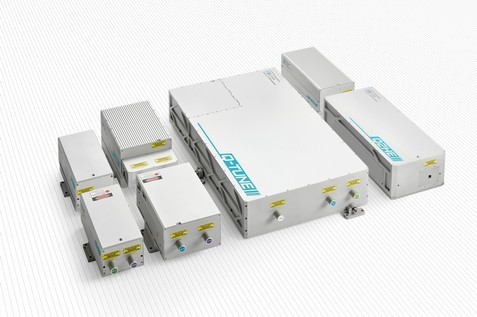 Page 35
2021-09-09